Nou oblije pale mo-to: Negotiating boundaries between two dialects
Jason F. Siegel
Indiana University-Bloomington
Negotiation & Renegotiation
March 1, 2013
1
Outline
Code-switching vs. borrowing
Constraints on code-switching
Language vs. dialect
Haitian Creole in French Guiana
Examples from corpus
Discussion
2
Code-switching vs. borrowing
Code-switching – using two languages in the course of a single sentence
Borrowing – importing a feature from one language into another
Distinguishing them in practice is contentious
Poplack (1980, 2012): An item is a borrowing if it is integrated morphologically and syntactically, and to a lesser extent, phonologically
French creole dialects are likely to share the same phonology, syntax, and morphology for any given item; does this rule out single word switches?
Picone (1994, 1997): Code-intermediate phenomena exist
Some items might not properly represent a switch or a borrowing
Ça avait été INVENT avant ça (1994: 323)
de Bot et al. (2009:98): Switches should be considered switches even if they are only switching in some ways
3
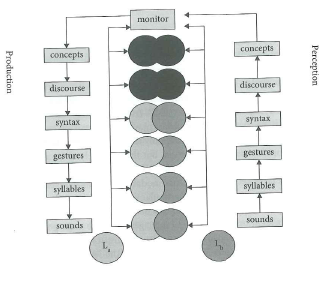 4
Constraints on code-switching
Poplack (1980): Two main constraints
Free Morpheme constraint: bound morphemes cannot be switched
Equivalence constraint: switches tend to occur where the surface structures are congruent
MacSwan (1997, 2005): feature-checking is the only constraint
Myers-Scotton (1993, 2001): Matrix Language Frame with embedded languages fitting in
Overall sentence structure is provided by matrix language, embedded language contributes occasional content words and some “islands” (multi-word sequences of embedded language items)
5
Psycholinguistic aspects of code-switching
Paradis (1987): Code-switching might be no different than register-switching within the same language
De Bot et al. (2009): Elements from one language can activate shared elements from another language at any point in the production of an item
Green (1986): Switching is mostly a failure to keep the activated L2 items out
Meuter (2009): Switching out of an L2 is harder than switching into one
6
Priming: Increasing the likelihood of future use of a structure or word by using it
e.g. an SVOX sentence would prime another SVOX sentence rather than an XSVO one
Monsell et al. (1992): Word priming is significant across languages when the phonological form is shared
Triggering: Increasing the likelihood of a switch based on shared characteristics
Cognates tend to be the most effective triggers
Potential triggers have low rate of actual switches following them
7
Language vs. dialect
Language is a dialect with an army and a navy
Simply untrue in the case of French Atlantic creoles
Considered separate languages for reasons of theories of genesis, political correctness, lack of shared standard
Reification of these terms is to be avoided
Roughly, a dialect is a geographical subset of a language
Dialects of a common language resemble each other to the point of mutual intelligibility
8
Haitian Creole in French Guiana
Haitians started immigrating in the 1960s
Not always documented
Make up 10% of Cayenne's population
Haitian is mutually intelligible with Guianese, but Haitians learn Guianese anyway
Nou oblije pale mo-to 'We have to speak Guianese'
Haitian mwen-ou vs. Guianese mo-to '1s-2s'
Other French creoles spoken in French Guiana: Martinican, Guadelopean, St. Lucian, (historically) Dominican
9
French and its creoles
No dialect continua exist with French creoles
Some varieties, such as kreyol swa and Cayenne Guianese, show more pronounced French influence
Front rounded vowels
Optional (as opposed to null) complementizer
Optional (as opposed to null) de
Syllable-final /r/
Contact complicates the determination of a switch
10
Study
Case study of 2 Haitian men
Only one will be discussed today
Long-term resident, highly involved in Haitian community
Conversation in his home with his compère, a white speaker of Guianese
Extracts from Lavi Ti Nèg San Papye
Low-budget film produced by a Haitian living in Cayenne about illegal immigration
11
Clear switches
Lavi Ti Nèg: Ou konnèt OSI DES FOIS LA PLUPART DE TEMPS gason sa yo di madanm yo ke y al travay, tandiske, e pa travay y al travay. ‘You also know sometimes, most times, those guys tell their wives they’re going to work, while they're not actually working’
Speaker: L aplé CE PTI POLICIER ‘He calls over that little cop’
12
Problematic tokens
Speaker: Men LEU pwoblèm, i di sektè boujwa ki pa ka peye enpo ‘There’s the problem, he says the middle class isn’t paying/can’t pay taxes’
Clear use of French determiner
Is pwoblèm also French, with Haitian phonology?
Answer in psycholinguistics?
ka: Haitian modal ‘can’, Guianese present/progressive marker
Difficulty parsing for speaker, identifying for linguists
13
Speaker: pant lan, i pa MAUVAISE.  ‘The slope, it wasn’t bad.fem’
Agreement even when there is no gender in Creole (thus predicted to crash by MacSwan)
Speaker: Pr on bay pou nou vide sa bay la. ‘Get something so we can empty this thing’
Guianese placement of demonstrative sa (Haitian: bay sa a)
Haitian allomorphy of definite determiner (l)a (Guianese: sa bay-a, sa bagaj-a)
Difficult syntactic derivation, as Déprez (2007) predicts definite determiner to merge above demonstrative, and follows on the surface structure because of each creole’s movement pattern
Head seems Haitian (*bagay/bay not present in Guianese), movement pattern seems Guianese, allomorphy seems Haitian, so where’s the switch?
Sandhi, interface effects as source of information about switching
14
Speaker: Alò là MON CAMARADE, depeche TWA wi ‘So there, my friend, hurry up, yo.’
Switch between a clitic and a verb is highly unusual-- might depeche be French unconjugated?

Speaker: pi bon ofisye pa te kont Pòl. Kolonèl deu::: Kazèn. ‘The best officer wasn’t against Paul. The Colonel of Kazèn’
Underlined portion could easily be French or kreyol swa
15
Speaker: Jou ta la, se te on jou ki beni. Chantèr la. ‘That day, it was a blessed day. That singer.’
Ta la: Martinican demonstrative
Chantèr la: Usually Haitian words with /r/ restored are followed by the definite article allomorph a as though they were vowel-final. Does the allomorphy suggest that chantèr is French/Guianese?
Again, are external sandhi or interface effects valid criteria for determining a switch?
16
Intermediate token
Speaker: Mari madam Moye a apèl Patis ‘Mrs. Moye’s husband was named Patick’
apèl is conjugated as though it’s French, but it assigns theta roles as though it’s Haitian
17
Discussion
Closely related varieties allow speakers to straddle the boundaries between different dialects and languages
They prime each other strongly, creating trigger-happy environments that nonetheless can be kept mostly separate for extended periods
They present challenges to the analyst who seeks to draw bright lines between code-switches and borrowings, or code-switches and register switches
Creole dialects in particular present challenges, as they do not significantly differ in terms of things like bound morphology and syntax
18
Insights from psycholinguistics
Posit as few switches as possible in fluent speech
Having shared structures might seem to prime lots of switches, but they can also mutually inhibit each other by creating inertia, never seeming to leave the shared code
19
Works cited
De Bot, Kees, Mirjam Broersma & Ludmila Isurin. 2009. Sources of triggering in code switching. Multidisciplinary approaches to code switching, ed. by L. Isurin, D. Winford & K. De Bot, 85-102. Amsterdam/Philadelphia: John Benjamins.
Déprez, Viviane. (2007). Nominal constituents in French lexifier creoles: Probing the structuring role of grammaticalization. Journal of Pidgin and Creole Languages 22.2:263-308.
Green, David W. 1986. Control, activation, and resource: A framework and a model for the control of speech in bilinguals. Brain and Language 27.210-23.
MacSwan, Jeff. 1997. A Minimalist Approach to Intrasentential Code Switching: Spanish-Nahuatl Bilingualism in Central Mexico. Los Angeles: UCLA.
MacSwan, Jeff.. 2005a. Codeswitching and generative grammar: A critique of the MLF model and some remarks on. Bilingualism: Language and Cognition 8.1-22.
20
Meuter, Renata F. I. 2009. Language selection and performance optimisation in multilinguals. Multidisciplinary approaches to code switching, ed. by L. Isurin, D. Winford & K. de Bot, 27-51. Amsterdam/Philadelphia: John Benjamins.
Monsell, Stephen, G. H. Matthews & D. C. Miller. 1992. Repetition of lexicalization across languages: a further test of the locus of priming. The Quarterly journal of experimental psychology. A, Human experimental psychology 44.763-83.
Myers-Scotton, Carol. 1993. Duelling languages: grammatical structure in codeswitching. Oxford, Eng.; New York: Clarendon Press ; Oxford University Press.
Myers-Scotton, Carol. 2001. The matrix language frame model: Developments and responses. Code-switching worldwide II, ed. by R. Jacobson, 23-58. Berlin: Mouton de Gruyter.
21
Paradis, Michel. 1987. The assessment of bilingual aphasia. Hillsdale, N.J.: Lawrence Erlbaum Associates.
Picone, Michael D. 1994. Code-intermediate phenomena in Louisiana French. CLS 30-1: Papers from the Thirtieth Regional Meeting of the Chicago Linguistics Society, ed. by K. Beals, J. Denton, R. Knippen, L. Melnar, H. Suzuki & E. Zeinfeld, 320-34. Chicago: CLS.
Picone, Michael D.. 1997. Enclave dialect contraction: An external overview of Louisiana French. American Speech 72.117-53.
Poplack, Shana. (1980). "Sometimes I'll start a sentence in Spanish Y TERMINO EN ESPAÑOL: toward a typology of code-switching." Linguistics 18(7-8): 581-618.
Poplack, Shana. 2012. What does the Nonce Borrowing Hypothesis hypothesize? Bilingualism: Language and Cognition 15.644-48.
22